HISTÓRIA PRAVDEPODOBNOSTI
Bc. Lucia Kouková
Pravdepodobnosť náhodných javov
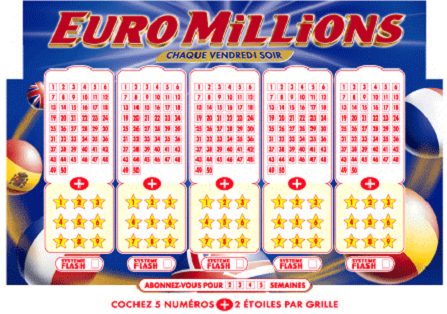 Pravdepodobnosť náhodného javu je číslo, ktoré je mierou očakávania výskytu javu. Náhodným javom rozumieme opakovateľnú činnosť prevádzanú za rovnakých (alebo približne rovnakých) podmienok, ktorých výsledok je neistý a závisí na náhode. Príklady môžu byť napríklad hádzanie kockou, streľba do terča alebo losovanie lotérie.
Pravdepodobnosť náhodných javov
Definícia:
Klasická definícia pravdepodobnosti: Buď M množina elementárnych javov (teda takých, ktoré nejde zložiť z iných a ktoré sú celkom rovnocenné) o n prvkoch. Pravdepodobnosť výskytu javu A, ktorý je zložený z m elementárnych javov je
Napríklad pri hode šesťstennou kockou je elementárny jav pád každého čísla od 1 do 6. Pravdepodobnosť toho, že padne práve jedno určité číslo je
Jav „padne párne číslo“ je jav zložený z troch :
„padne párne číslo“  =  „padne 2“ alebo „padne 4“ alebo „padne 6“
a má teda pravdepodobnosť
Pravdepodobnosť náhodných javov
Nech množina M obsahuje n elementárnych javov, nech p je pravdepodobnosť na tejto množine, A a B disjunktné javy. Potom platí:
Veta:
1 )
2 )
Kde S je jav, ktorý nastane pri každom náhodnom pokuse a 0 jav, ktorý nenastane nikdy.
3 )
Kde pod zjednotením javov rozumieme „nastane A“ nebo „nastane B“. Javy musia byť disjunktné, teda A a B nemôžu nastať súčasne.
Pravdepodobnosť, že v dvoch nezávislých pokusoch nastanú javy A a B je
4 )
5 )
6 )
Tj. pravdepodobnosť, že nastane doplnok A do B je rovná rozdielu pravdepodobností B a A.
Rozvoj teórie pravdepodobnosti
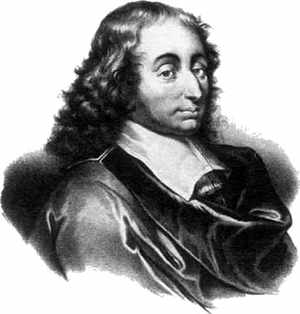 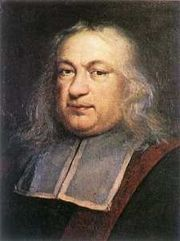 Blaise Pascal
1623 - 1662
Pierre de Fermat
1601 - 1665
Teda hnacím motorom rozvoja teórie pravdepodobnosti boli hry založené na náhode, kde okrem iného patrili verejné i súkromné lotérie, ktoré boli po dlhé roky dôležitými sociálnymi i ekonomickými činnosťami. Prvé stavebné kamene teórie pravdepodobnosti boli položené až v šestnástom storočí.
Najstaršou prácou venovanou týmto problémom je spis Hieronyma Cardana Liber de ludo aleæ (Kniha o hrách založených na náhode) datovaný do roku 1526.
Za skutočný začiatok rozvoja teórie pravdepodobnosti sa však považuje až slávna výmena listov medzi matematikmi Pascalom a Fermatom zahájená roku 1654. Išlo im vtedy o otázku, ako spravodlivo rozdeliť bank medzi hráčov, ak séria hazardných hier musela byť predčasne prerušená. Ďalším stimulom bol rozvoj poisťovníctva.
Geometrická predstava o pravdepodobnosti
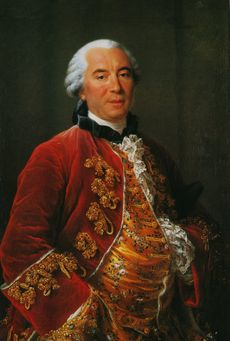 2 l
Georges-Louis Leclerc 
Gróf z Buffonu
1707-1788
2 a
Buffonova ihla
Aká je pravdepodobnosť, že hodená ihla dopadne na linkovaný papier tak, že prekríži jednu z čiar?
Geometrická predstava o pravdepodobnosti
x
l
a
M
0
0
π
Predpokladáme, že l < a. Priestor všetkých možných javov je opísaný dvoma premennými – x a φ, kde x je vzdialenosť stredu ihly od najbližšej linky a φ je uhol, ktorý ihla s linkou zviera. Ak je x > a, je ihla v dosahu ďalšej linky a ihla cez dve spadnúť nemôže, teda
Uhol potom má zmysel v intervale
Priestor všetkých možných javov je teda plocha:
Geometrická predstava o pravdepodobnosti
a
M
A
0
0
π
Aby ihla prekrížila linku, musí platiť
x
čo geometricky vyjadrené je
l
Potrebujeme poznať plochu pod krivkou – a tu získame integráciou:
Pozn. : Ak urobíme vysoký počet hodov a vyjadríme pravdepodobnosť podielom dobré/všetky, získame hodnotu π s rozumnou presností!
Z toho plynie
Geometrická predstava o pravdepodobnosti
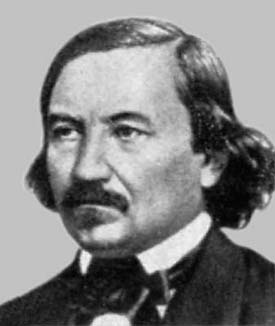 Joseph Louis François Bertrand
1822 - 1900
Bertrandova tetiva
Aká je pravdepodobnosť, že náhodne zvolená tetiva bude dlhšia, než strana vpísaného rovnostranného trojuholníka?
Geometrická predstava o pravdepodobnosti
Máme viac možností výpočtu. Prvý z nich je počítať vzdialenosť na polomere kružnice. V tomto prípade je pravdepodobnosť zjavná
r/2
r/2
r/2
r/2
Geometrická predstava o pravdepobnosti
Iné riešenie : rozdeľme kružnicu na tri uhly. Podľa tejto predstavy je pravdepodobnosť
Geometrická predstava o pravdepodobnosti
Kde je problém?
Ďalšie riešenie: dívajme sa, kde ležia stredy tetív. Tie opisujú kružnicu, ktorá pretína trojuholník. Pravdepodobnosť môže byť pomer obsahu vnútornej a vonkajšej kružnice:
= je to zle definovaný problém. V každom prípade počítame úplne inu úlohu. Geometrická predstava zjavne tiež nie je dokonalá.
Axiomatická výstavba pravdepodobnosti
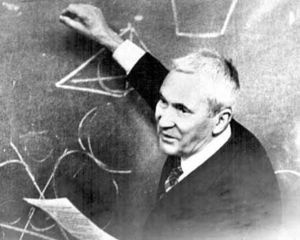 Andrej Nikolajevč Kolmogorov
1903-1987
Kolmgorovova definícia pravdepodobnosti : Buď M neprázdna množina, buď μ systém podmnožín M nasledujúcich vlastností:
1 )
2 )
3 )
Množinu M nazveme množinou elementárnych javov, respektíve javový priestor.
Množinu μ naz. javové pole, ktoré obsahuje i javy zložené. Buď definované zobrazenie p : μ -> R také, že
1 )
2 )
3 )
Pre každú postupnosť disjunktných množín (An) z μ platí
Toto zobrazenie nazveme pravdepodobnosťou na μ.
Podmienená pravdepodobnosť
1
2
3
4
5
6
Príklad
1
2
8
3
8
4
8
5
8
6
8
Hádžme dvomi kockami. Jav A : spadol súčet 8. Jav B : spadol párny súčet. Zistime jednotlivé pravdepodobnosti A a B a podmienenou pravdepodobnosť
Jednotlivé pravdepodobnosti sú zjavné:
Pokiaľ spadol jav B (párny súčet), potom je celkový počet možnosti polovičný (18)  a teda
To nám musí sedieť i podľa definičného vzorca. Keďže súčet osem je párny, je jav B pri jave A splnený vždy a
Podľa vzorca potom
Podmienená pravdepodobnosť
Príklad
Majme šesť cylindrov rôznych typov. V každom z nich je iný počet gulí. Celkom máme :
1x typ 1. : 2 biele, 1 čierna
2x typ 2. : 1 biela, 10 čiernych
3x typ 1. : 3 biele, 1 čierna
Zvoľme náhodne jeden cylinder a z neho jednu guľu. S akou pravdepodobnosťou vytiahneme bielu?
Máme elementárne javy „volíme cylinder typu 1.“, „volíme cylinder typu 2.“ a „volíme cylinder typu 3.“ . Tieto javy sú základné. Môžeme napísať, že
Pravdepodobnosť jav B „vytiahnem bielu guľu“ obecne nepoznáme, ale poznáme jeho pravdepodobnosti podmienené javy A1, A2, A3 – koľko gúľ je v ktorom cylindre predsa vieme. Teda
Podmienená pravdepodobnosť
Príklad
Majme šesť cylindrov rôznych typov. V každom z nich je iný počet gulí. Celkom máme :
1x typ 1. : 2 biele, 1 čierna
2x typ 2. : 1 biela, 10 čiernych
3x typ 1. : 3 biele, 1 čierna
Zvoľme náhodne jeden cylinder a z neho jednu guľu. S akou pravdepodobnosťou vytiahneme bielu?
Stačí  nám dosadiť do vzorca :
Tj. v cca 21% pokusov vytiahneme bielu guľu.
Podmienená pravdepodobnosť
Veta
Bayesova : Buď B nejaký jav z M, buď {A1, … An} úplná množina javov. Buď P(Ai) pravdepodobnosť každého základného javu Ai, buď P(B/Ai) podmienená pravdepodobnosť javu B vzhľadom ku každému javu Ai. Potom platí
Tato veta teda hovorí o tom, ako získať podmienené pravdepodobnosti p(Ak / B), ak poznáme p(B / Ak). Toto tvrdenie je okamžitým dôsledkom predchádzajúcej vety. Bayesova veta je mocný nástroj a v experimentálnej fyzike je často využívaná.
Podmienená pravdepodobnosť
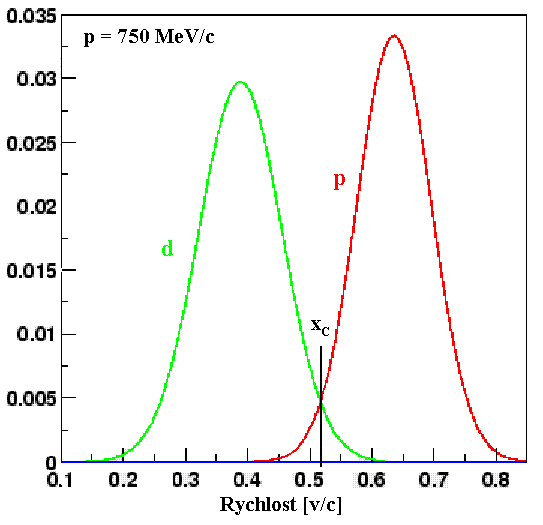 Bayesova veta v časticovej fyzike :
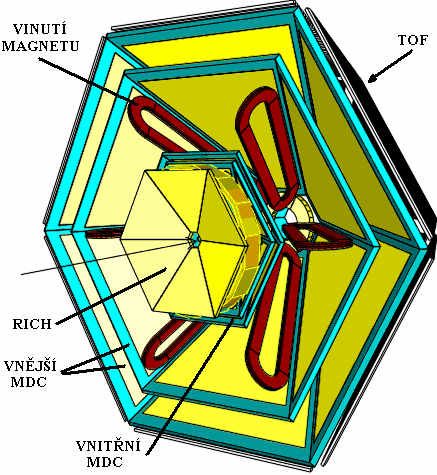 Odozva detektoru PID je známa, napr. protóny sú identifikované z 95 %, elektróny z 80% a tak ďalej. 
Do detektoru vletí častica. Čo je zač? Odozva detektoru Bayesova veta nám potom povie, že je to napr. z 97% elektrón, 3% ión a 0.5% protón.
Hustota pravdepodobnosti
Pre spojité náhodne javy je potrebné zaviesť mieru, ktorá by nám vyjadrila, s akou pravdepodobnosťou sa jav „trafí“ do určitého intervalu. Napríklad priemyselné a lekárske röntgeny sú konštruované na princípe brzdného žiarenia. Elektrický náboj, na ktorý pôsobí zrýchlenie, vyžaruje fotóny. Podľa toho, o koľko sa zabrzdil, má fotón vlnovú dĺžku.
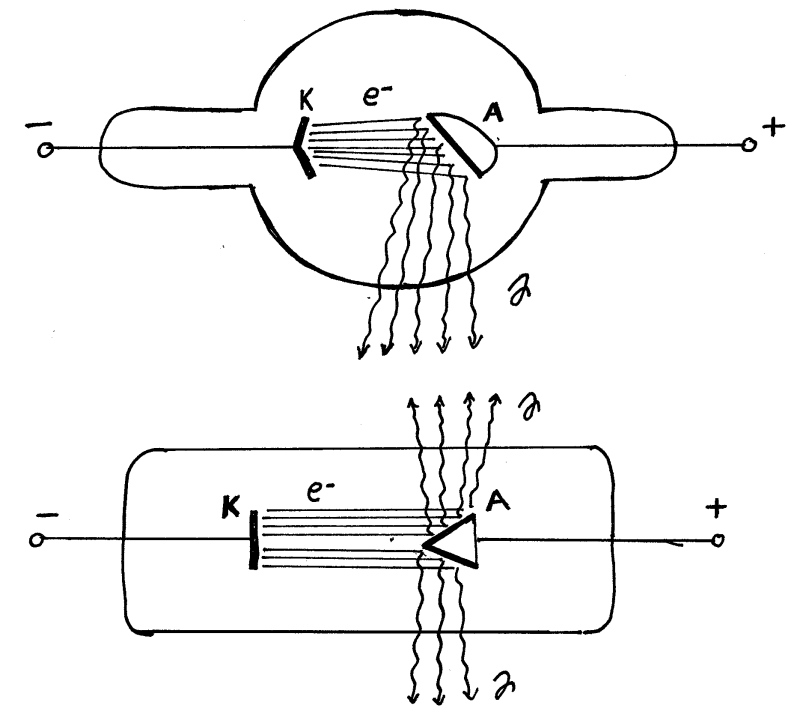 Bežné röntgenky najskôr nechajú elektróny urýchliť v poli o sile cca 20-50 kV a potom ich nechajú naraziť do masívnej kovovej anódy. Časť pohybovej energie elektrónu sa potom premení na elektromag- netické žiarenie – RTG.
Maximálna možná energia fotónu je rovnaká, ako kinetická energia elektrónu, môže ale byť i čokoľvek nižšieho. Tento jav je celkom náhodný a musí byť popísaný pravdepodobnosťou – ktorá ale musí mať nejakú spojitú formu.
Poissonovo rozdelenie
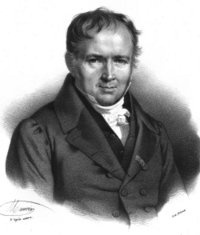 p
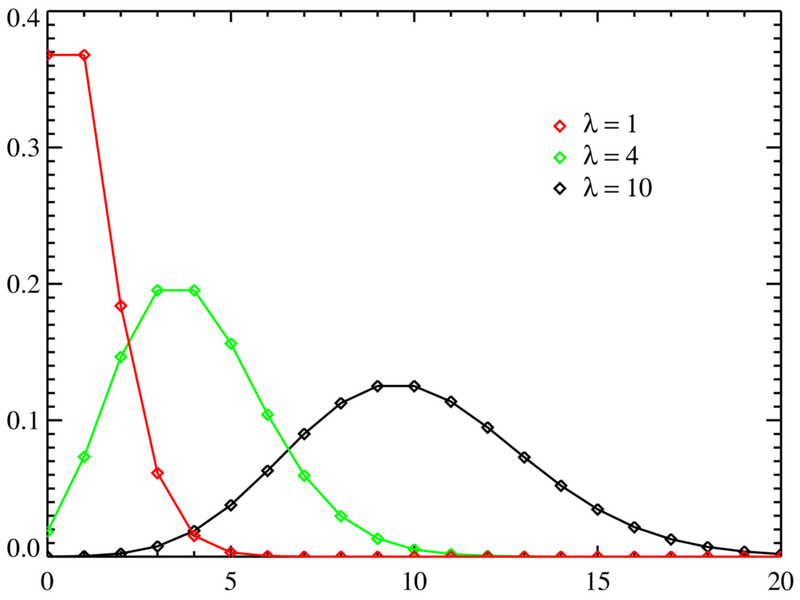 Siméon-Denis Poisson 
1781 - 1840
μt
μt
μt
počet častíc (n)
Toto je výraz pre Poissonovo rozdelenie – hustota pravde-podobnosti, že sa v časovom intervale o dĺžke t rozpadne práve n častíc.
Pre pevne daný počet častíc a premenný čas je rozdelenie spojité, ak zafixujeme ale čas a meníme počet čas- tíc, problém sa stane diskrétnym (obdobne ako pravdepodobnosti hodu kockou).
Gaussovo rozdelenie
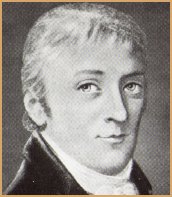 Karl Friedrich Gauss
1777-1855
Gaussovo normálne rozdelenie je jedno z najdôležitejších štatistických rozdelení vôbec. Popisuje napríklad chyby pri meraní – opakovane meraná veličina o tej istej hodnote vykáže na prístrojoch toto rozdelenie. Rozdelenie je opísané konštantami μ (poloha maxima na osi x) a σ (pološírka krivky v približne polovici výšky).
BINOMICKÉ ROZDELENIE PRAVDEPODOBNOSTIBernoulliho schéma
je určené poradie javov
nastane jav: A
nenastane jav: A
počet pokusov celkom: n
počet pokusov jav A nastane: x
počet pokusov jav A nastane: n – x
pravdepodobnosť, že jav A nastane: p
pravdepodobnosť, že jav A nastane: q
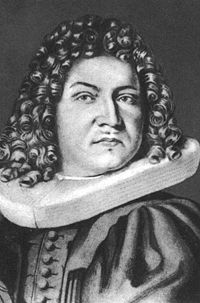 Jacob Bernoulli 1655 - 1705
Galtonova doska
Galtonova doska je nástroj popísaný v roku 1889 lordom Francisom Galtonom. Pozostáva zo šikmej dosky, na ktorej je v siedmich radoch nabitých do tvaru rovnostranného trojuholníka postupne 1, 2, 3, ..., 7 kolíkov. Guľka po spustení po doske naráža na kolíky, ktoré ju odrazia vpravo alebo vľavo s pravdepodobnosťou 0,5. Guľka končí svoju dráhu v jednej z ôsmich priehradok očíslovaných 0, 1, 2, ..., 7.
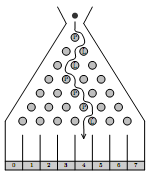 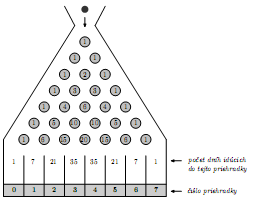 - počet dráh idúcich do tejto priehradky
- číslo priehradky
Pascalov trojuholník
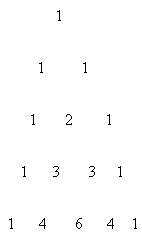 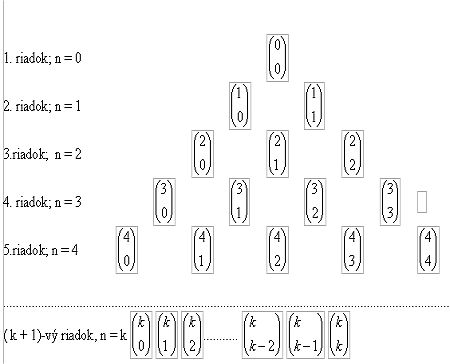 Príklad:
Študent má vypracovať test, ktorý obsahuje 10 otázok a ku každej z nich sú 4 odpovede, pričom práve jedna je správna. Aká je pravdepodobnosť, že študent, ktorý látku vôbec nepozná a volí odpovede náhodne, zodpovie správne aspoň 5 otázok?

	p =  0,25 
     q  =  0,75 
     n  =  10 
     x1  =  5,  x2  =  6,  x3  =  7,  x4  =  8,  x5  =  9,  x6  =  10
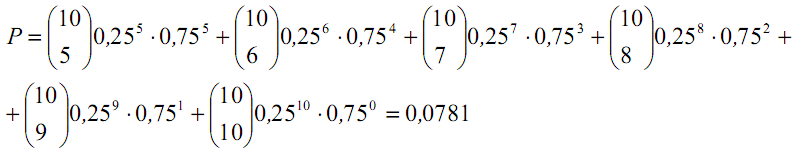 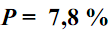 Pravdepodobnosť, že študent zodpovie správne aspoň 5 otázok z 10 je 7,8 %.
Ďakujem za pozornosť!
koukova@centrum.sk